27-4
These materials are by the Kongki Ka Project and are made available to you under the terms of the Creative Commons Attribution ShareAlike license 4.0.
You have permission to share and redistribute these materials in any format and to make reasonable revisions and adaptations of this translation, provided that:
You include the above licence and source information.
If you redistribute these materials or create derivatives, you must distribute your contributions under the same license as the original.
 
The Holy Bible, Berean Standard Bible, BSB is produced in cooperation with Bible Hub, Discovery Bible, OpenBible.com, and the Berean Bible Translation Committee. This text of God's Word has been dedicated to the public domain.
 
Hindi text is from Free Bibles India. This translation is made available under the terms of a Creative Commons Attribution-ShareAlike 4.0 International License.
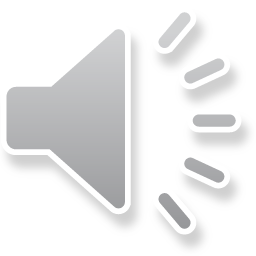 [Speaker Notes: Ch
27 Rebuilding of the Temple
1. Cyrus tells Jews to rebuild the temple - Ezra 1:1-11 (Left Top)
2. The altar is built - Ezra 3:1-6 (Right Top)
3. The foundation of the Temple is laid - Ezra 3:7-13 (Right 2nd)
4. Construction of the Temple stops - Ezra 4:1-5, 24 (Right 3rd)
5. Haggai and Zechariah give prophecy and rebuilding resumes - Ezra 5:1-17 (Left
Center)
6. King Darius pays for all the construction - Ezra 6:1-14 (Left Center)]
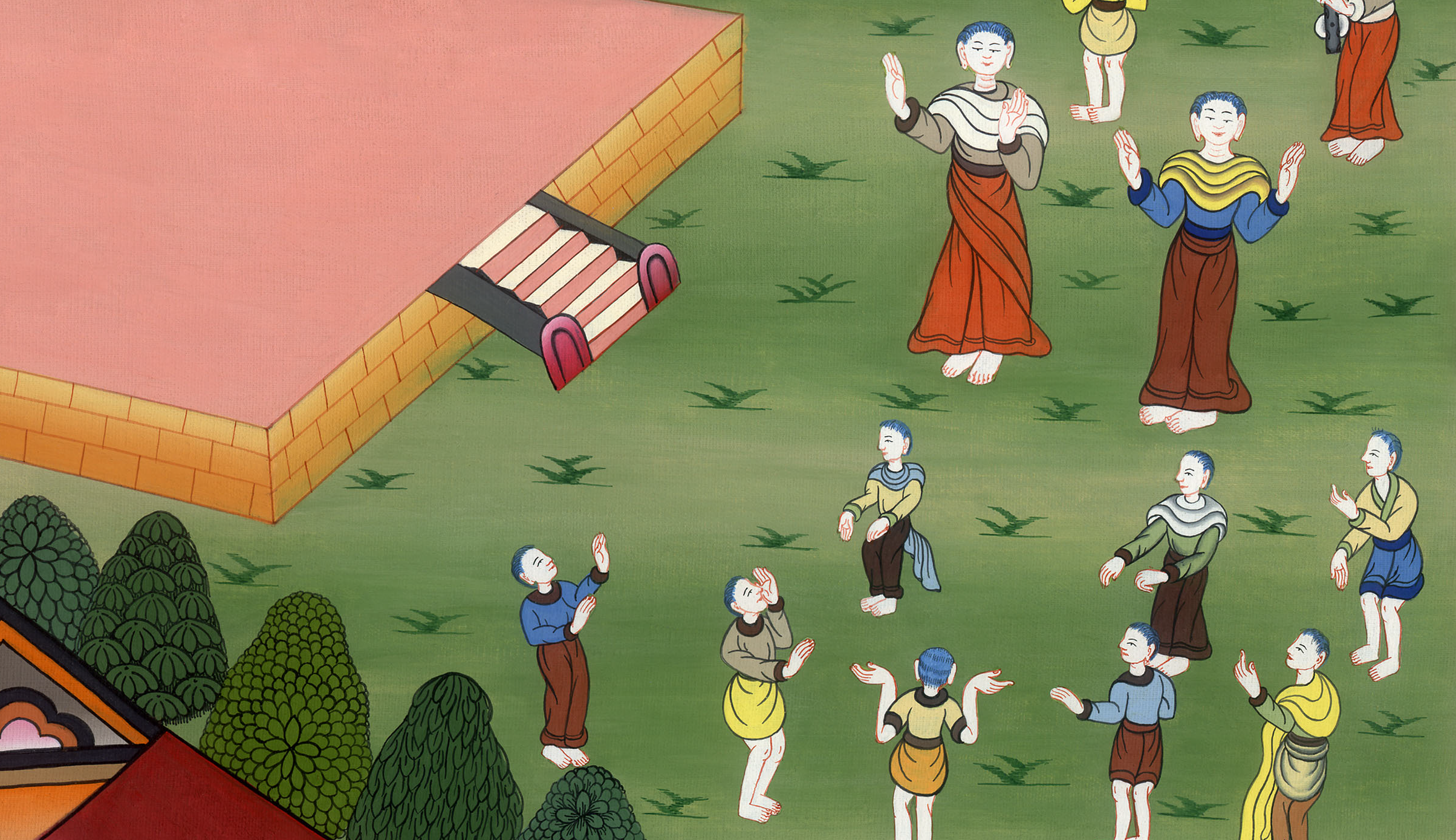 मंदिर का निर्माण रुका - एज्रा 4:1-5, 24
This work is licensed under a Creative Commons Attribution-ShareAlike 4.0 International License
Construction of the Temple stops - Ezra 4:1-5, 24
मंदिर का निर्माण रुका - एज्रा 4:1-5, 24
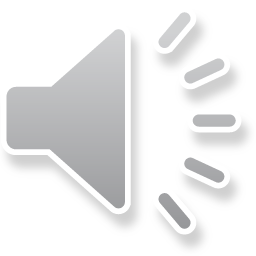 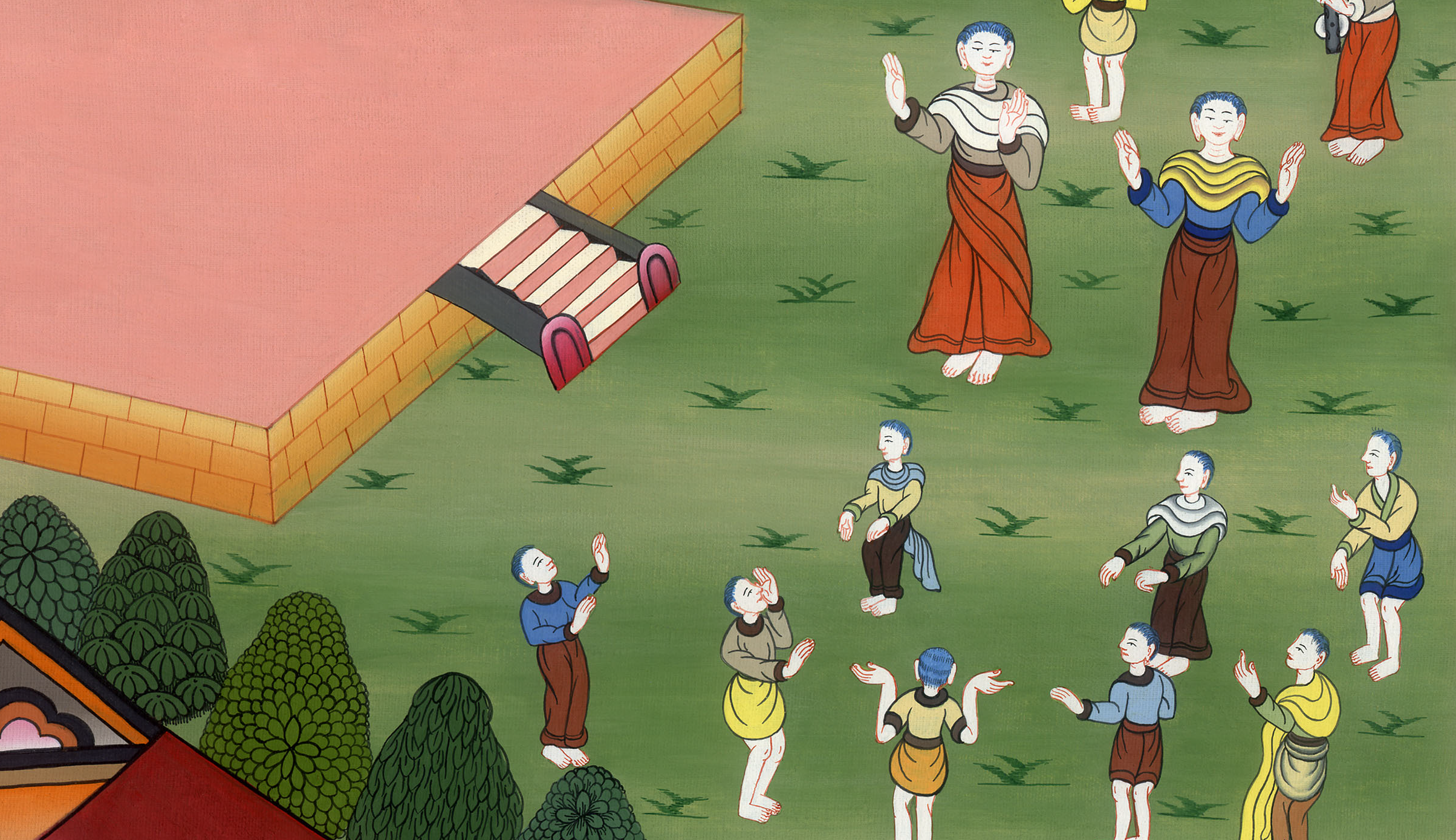 मंदिर का निर्माण रुका - एज्रा 4:1-5, 24
1When the enemies of Judah and Benjamin heard that the exiles were building a temple for the Lord, the God of Israel,
1जब यहूदा और बिन्यामीन के शत्रुओं ने यह सुना कि बँधुआई से छूटे हुए लोग इस्राएल के परमेश्वर यहोवा के लिये मन्दिर बना रहे हैं,
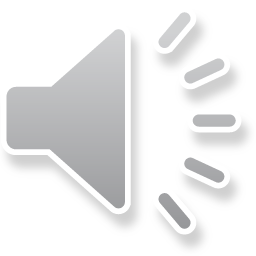 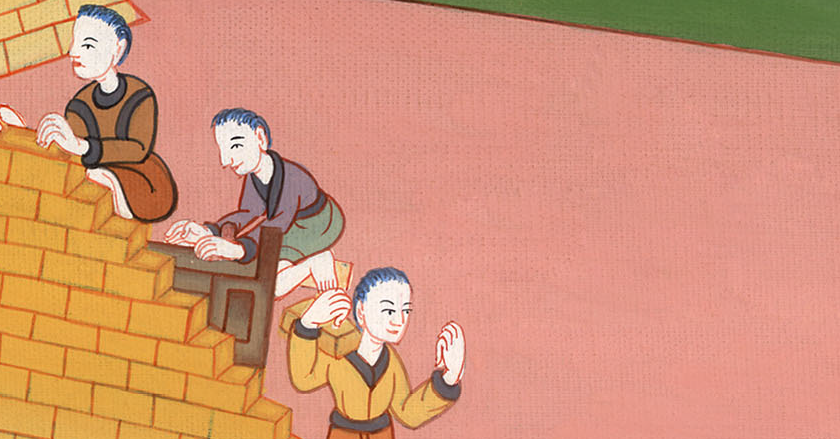 एज्रा 4:1
2they approached Zerubbabel and the heads of the families, saying, “Let us build with you because, like you, we seek your God and have been sacrificing to Him since the time of King Esar-haddon of Assyria, who brought us here.”
2 तब वे जरुब्बाबेल और पूर्वजों के घरानों के मुख्य-मुख्य पुरुषों के पास आकर उनसे कहने लगे, “हमें भी अपने संग बनाने दो; क्योंकि तुम्हारे समान हम भी तुम्हारे परमेश्वर की खोज में लगे हुए हैं, और अश्शूर का राजा एसर्हद्दोन जिसने हमें यहाँ पहुँचाया, उसके दिनों से हम उसी को बलि चढ़ाते भी हैं।”
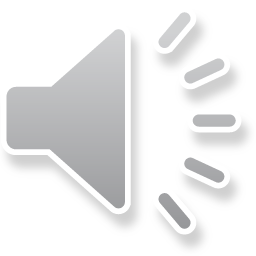 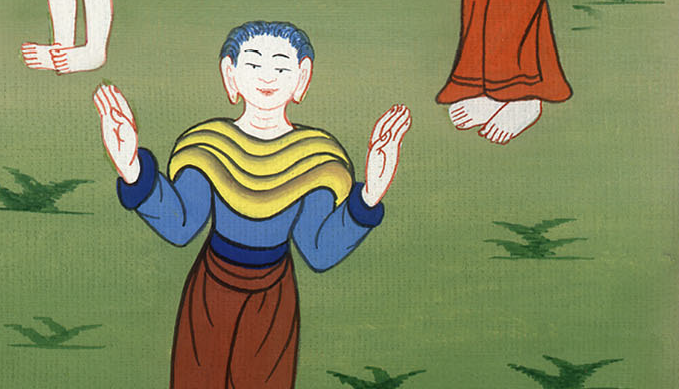 एज्रा 4:2
3But Zerubbabel, Jeshua, and the other heads of the families of Israel replied, “You have no part with us in building a house for our God, since we alone must build it for the Lord, the God of Israel, as Cyrus king of Persia has commanded us.”
3 जरुब्बाबेल, येशुअ और इस्राएल के पितरों के घरानों के मुख्य पुरुषों ने उनसे कहा, “हमारे परमेश्वर के लिये भवन बनाने में, तुम को हम से कुछ काम नहींa; हम ही लोग एक संग मिलकर फारस के राजा कुस्रू की आज्ञा के अनुसार इस्राएल के परमेश्वर यहोवा के लिये उसे बनाएँगे।”
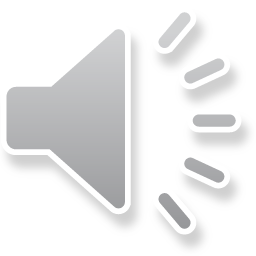 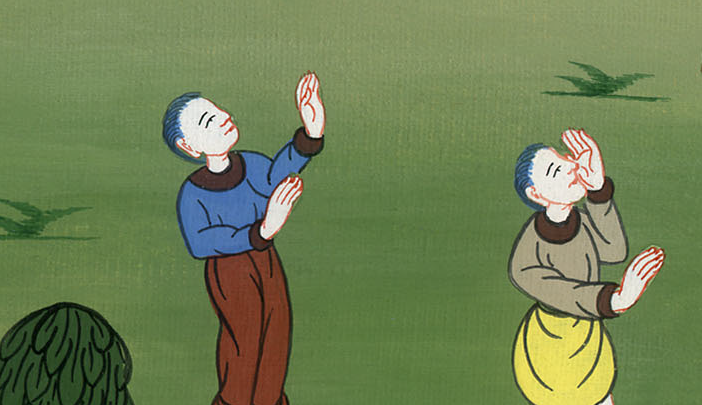 एज्रा 4:3
4Then the people of the land set out to discourage the people of Judah and make them afraid to build.
4 तब उस देश के लोग यहूदियों को निराश करने और उन्हें डराकर मन्दिर बनाने में रुकावट डालने लगे।
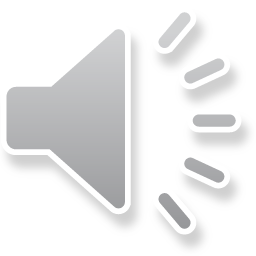 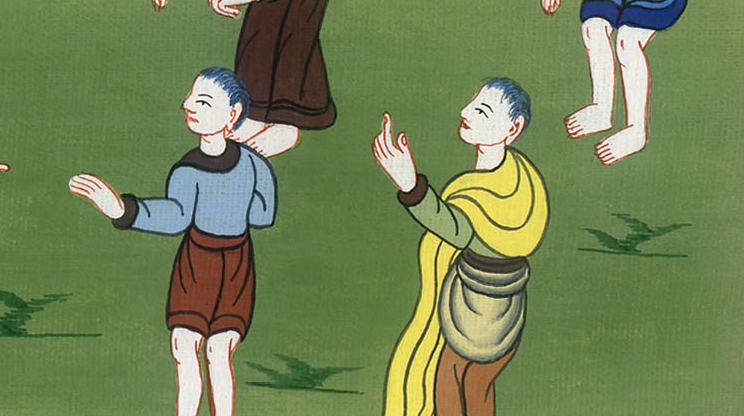 एज्रा 4:4
5They hired counselors against them to frustrate their plans throughout the reign of Cyrus king of Persia and down to the reign of Darius king of Persia.
5 और फारस के राजा कुस्रू के जीवन भर वरन् फारस के राजा दारा के राज्य के समय तक उनके मनोरथ को निष्फल करने के लिये वकीलों को रुपया देते रहेb।
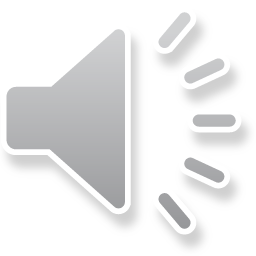 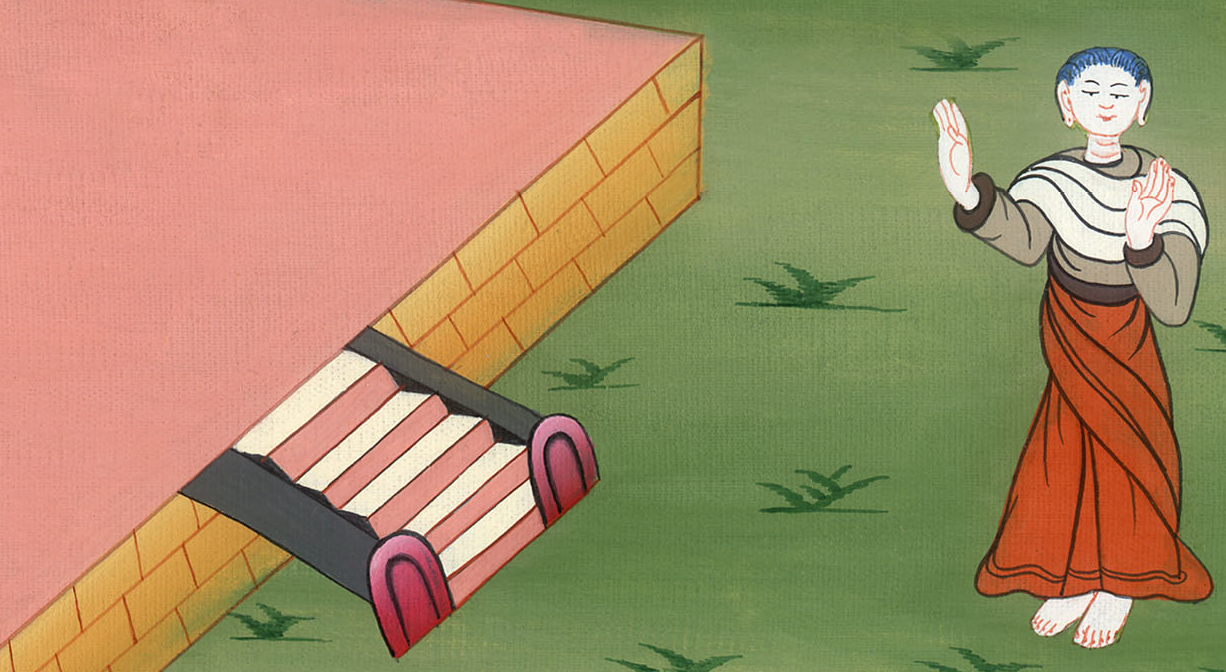 एज्रा 4:5
6At the beginning of the reign of Xerxes, an accusation was lodged against the people of Judah and Jerusalem.
6 क्षयर्ष के राज्य के आरम्भिक दिनों में उन्होंने यहूदा और यरूशलेम के निवासियों का दोषपत्र उसे लिख भेजा।
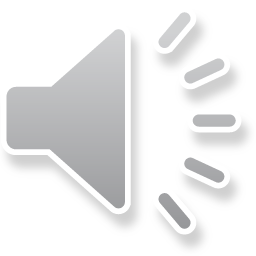 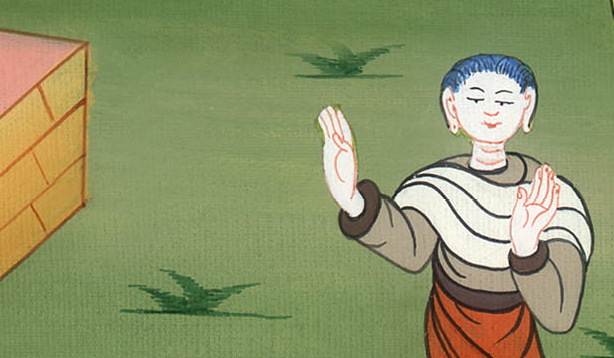 एज्रा 4:6
24Thus the construction of the house of God in Jerusalem ceased, and it remained at a standstill until the second year of the reign of Darius king of Persia.
24 तब परमेश्वर के भवन का काम जो यरूशलेम में है, रुक गया; और फारस के राजा दारा के राज्य के दूसरे वर्ष तक रुका रहा।
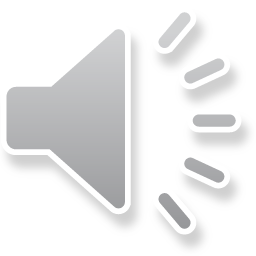 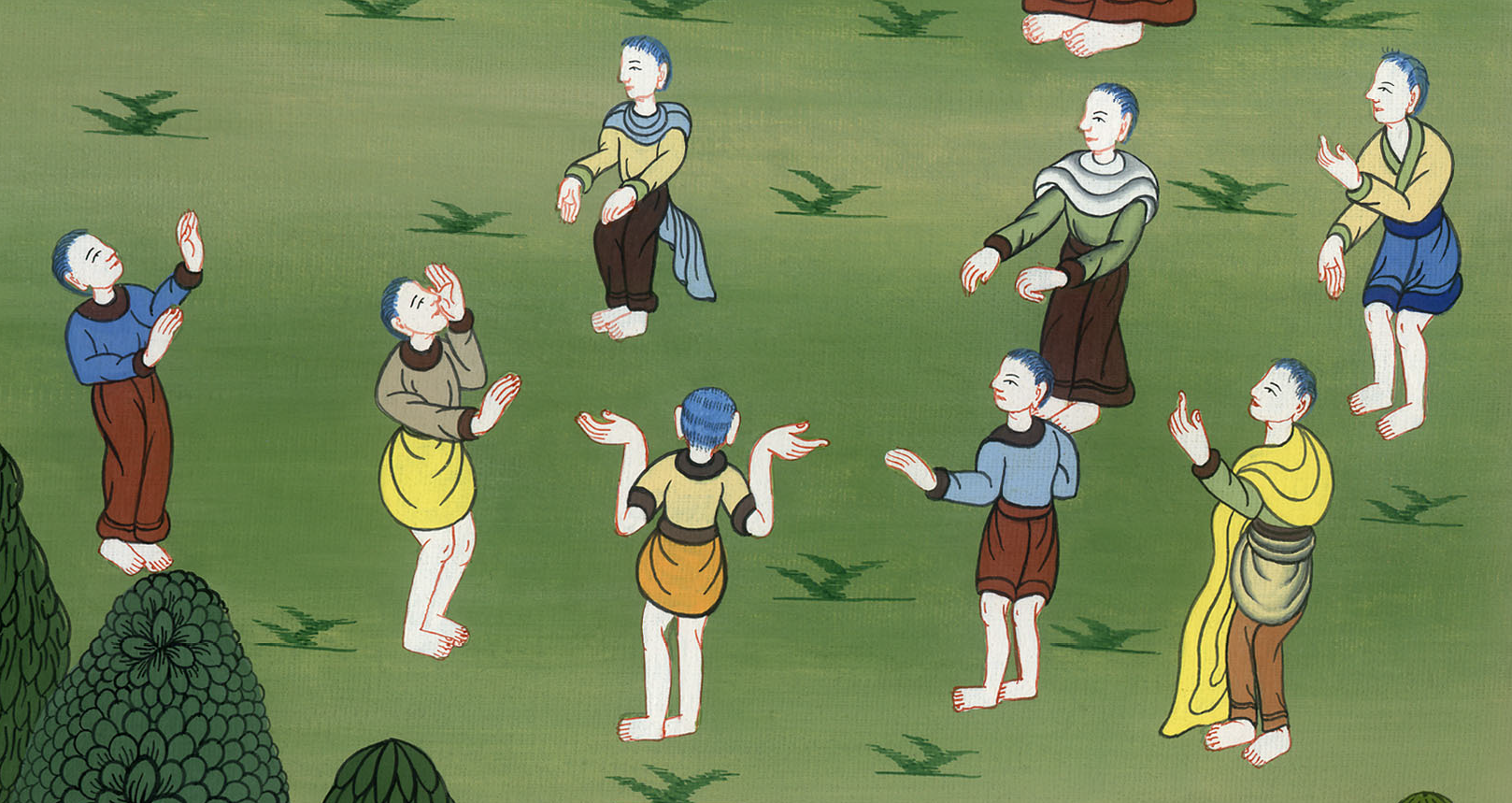 एज्रा 4:24